ORGANIGRAMMA E FUNZIONIGRAMMA DI ISTITUTO a. s. 2023/2024
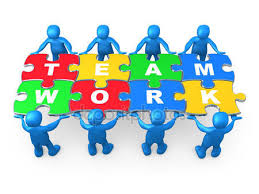 L’ Organigramma e il Funzionigramma consentono di descrivere l’organizzazione complessa del nostro Istituto e di rappresentare una mappa delle competenze e delle specifiche funzioni di ciascun organo.
Il Funzionigramma è definito annualmente e in esso sono indicate le risorse professionali assegnate all’ Istituto scolastico con i relativi incarichi. Corrisponde alla mappa/ matrice CHI – FA- COSA – IN RELAZIONE A CHI.
Dirigente Scolastico: dott. TUBIELLO ANTONIO
I collaboratore: DE CLEMENTE LINDA
II Collaboratore: MATERIALE ANNA MARIA
AREA ORGANIZZATIVA
REFERENTI DI PLESSO
Scuola Sec. Aquino:  DE CLEMENTE LINDA
Scuola Sec. Castrocielo: DE VITO ANTONIETTA
Scuola Prim. Aquino:  RENZI NADIA 
Scuola Prim. Castrocielo:  MATERIALE ANNA MARIA
Scuola Inf. Case Diana:  SIMION SIMONA GABRIELA 
Scuola Inf. Capoluogo:  COPPOLA MARTINA CARMELA 
Scuola Inf. Mazzaroppi:  SOAVE PATRIZIA
Scuola Inf. A.Moro:  DE VITO MARIA ROSARIA
FUNZIONI STRUMENTALI
- AREA 1  “Ptof e Autovalutazione»: BALDO C., MATTIA I.
-AREA 2  “BES”:  MARSELLA, MORETTA, PELAGALLI, ROSATI
-AREA  3  “Continuità ed orientamento”: PALOMBO, REGOLI
AREA  4  “visite e viaggi d’istruzione”: CASTELLI, TESTA ANDREA
Referente TFA: REGOLI ANTONELLA
Referente PDM e sito: MORELLI ANNA MARIA
AREA ORGANIZZATIVA
Referente Anti droga:   BALDO CINZIA
Referente Inclusione: PELAGALLI GIORGIA
Referente PON: DE CLEMENTE LINDA
Referente Invalsi: MATTIA SILVIA, PARLATO MARCO
Referente Indirizzo Musicale: PARLATO MARCO
Referente “Generazioni Connesse” e legalità: DE CLEMENTE LINDA
Referente “Erasmus”: CASTELLI LILIANA
Referente “Alunni adottati”: PELAGALLI GIORGIA
COORDINATORI DI CLASSE
COORDINATORI DI DIPARTIMENTO
COMMISSIONI:
COMMISSIONE PTOF e AUTOVALUTAZIONE
COMMISSIONE BES
COMMISSIONE VIAGGI D’ISTRUZIONE
COMMISSIONE CONTINUITA’
COMMISSIONE GENERAZIONI CONNESSE
AREA DIDATTICA
ANIMATORE DIGITALE
NUCLEO DI AUTOVALUTAZIONE DI ISTITUTO  (NIV)
GRUPPO DI LAVORO PER L’INCLUSIONE  (GLI)
RSPP  (D. Lgs. 81/2008)
Responsabile del Servizio di Prevenzione e Protezione
Ing. MARIO PACITTO
ASPP 
Addetto al servizio di prevenzione e protezione
Prof. TESTA ANDREA
AREA DELLA SICUREZZA
RLS
Rappresentante dei Lavoratori per la Sicurezza
Ins. MATERIALE ANNA MARIA
FUNZIONIGRAMMA 2023/2024